Федеральное государственное бюджетное образовательное учреждение  высшего образования «Красноярский государственный медицинский  университет имени профессора В.Ф. Войно-Ясенецкого» МЗ РФ
Кафедра лучевой диагностики ИПО
УЛЬТРАЗВУКОВОЕ ИССЛЕДОВАНИЕ ОПОРНО-ДВИГАТЕЛЬНОГО АППАРАТА ПРИ ПОДАГРЕ
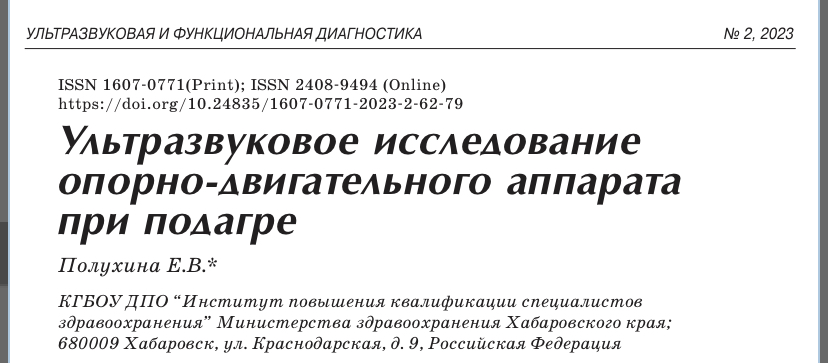 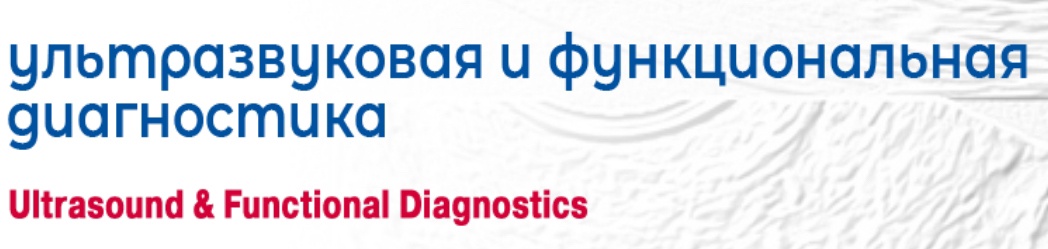 Выполнили:
Николаева  А.И. Ординатор 2 год
Введение
Подагра – хроническое системное тофусное заболевание, характеризующееся отложением в различных тканях кристаллов моноурата натрия и развивающимся в связи с этим воспалением у лиц с гиперурикемией, обусловленной внешнесредовыми и/или генетическими факторами.

Согласно рекомендациям Европейской антиревматологической лиги по диагностике подагры: гиперурикемия - уровень мочевой кислоты в сыворотки крови более 360 мкмоль/л (6 мг/дл)
2/25
Распространенность заболевания
Подагра – наиболее распространенная причина артритов у взрослых.
Распространенность в мире в среднем 1-2% и увеличивается с возрастом .
у лиц старше 50 лет – 6%
Чаще встречается у мужчин, чем у женщин 
(в возрасте 40–50 лет 7:1; старше 60 лет – 3:1).
Подагрическая артропатия
Состояние связанное с нарушением метаболизма пуринов, конечным продуктом является         мочевая кислота.
Повышение уровня мочевой кислоты    снижение экскреции           стойкая гиперурикемия.
Накопление кристаллов моноурата натрия в суставах, периартикулярных тканях приводит к развитию воспалительной реакции. 
Повторяющиеся атаки ведут к разрушению гиалинового хряща и костной ткани          развитие хронического артрита
Стадии развития
Бессимптомная гиперурикемия с отсутствием депозитов моноурата натрия.
Бессимптомная гиперурикемия с наличием депозитов моноурата натрия, но без симптомов или анамнеза подагры (отсутствие приступов артрита и тофусов).
Депозиты моноурата натрия с текущим (острый подагрический артрит) или предшествующим эпизодом подагрического артрита (межприступный период при отсутствии артрита на текущий момент).
Хроническая тофусная подагра
Методы диагностики
Методом выбора является – поляризационная  микроскопия (выявление кристаллов моноурата натрия в синовиальной жидкости и аспирате из тофусов).
Ультразвуковое исследование.
Рентгенологическое исследование .
Магнитно-резонансная томография.
Двухэнергетическая компьютерная томография (ДЭКТ)
Преимущество УЗИ
Выявляет депозиты моноурата натрия в различных структурах суставов.
Оценивает наличие и выраженность синовиального воспаления.
Используется для оценки динамики в ответ на уратснижающюю терапию.
Незаменимо для навигации при проведении прицельной аспирации синовиальной жидкости для идентификации кристаллов
УЗ - признаки подагры
Специфические 
Признак двойного контура (депозиты кристаллов на поверхности гиалинового хряща).
Тофусы (крупные депозиты моноурата натрия).
Агрегаты (мелкие скопления кристаллов).
Эрозии.
Неспецифические
Выпот в полости суставов.
Синовиальная пролиферация.
Усиление васкуляризации.
Теносиновит.
Бурсит.
Отек окружающих сустав мягких тканей
Признак двойного контура
Отложение депозитов моноурата натрия на поверхности гиалинового хряща, формирующее гиперэхогенную полосу, параллельную костному контуру.

Двойной контур может быть непрерывным  или прерывистым.

Наиболее частая зона выявления признака двойного контура – суставной хрящ головок плюсневых костей, головок пястных костей, мыщелков бедренной кости, таранной кости, головки плечевой кости.

Признак двойного контура имеет очень высокую  специфичность в диагностике подагры, составляющую по разным данным  89–100%
УЗИ. В-режим. Признак двойного контура
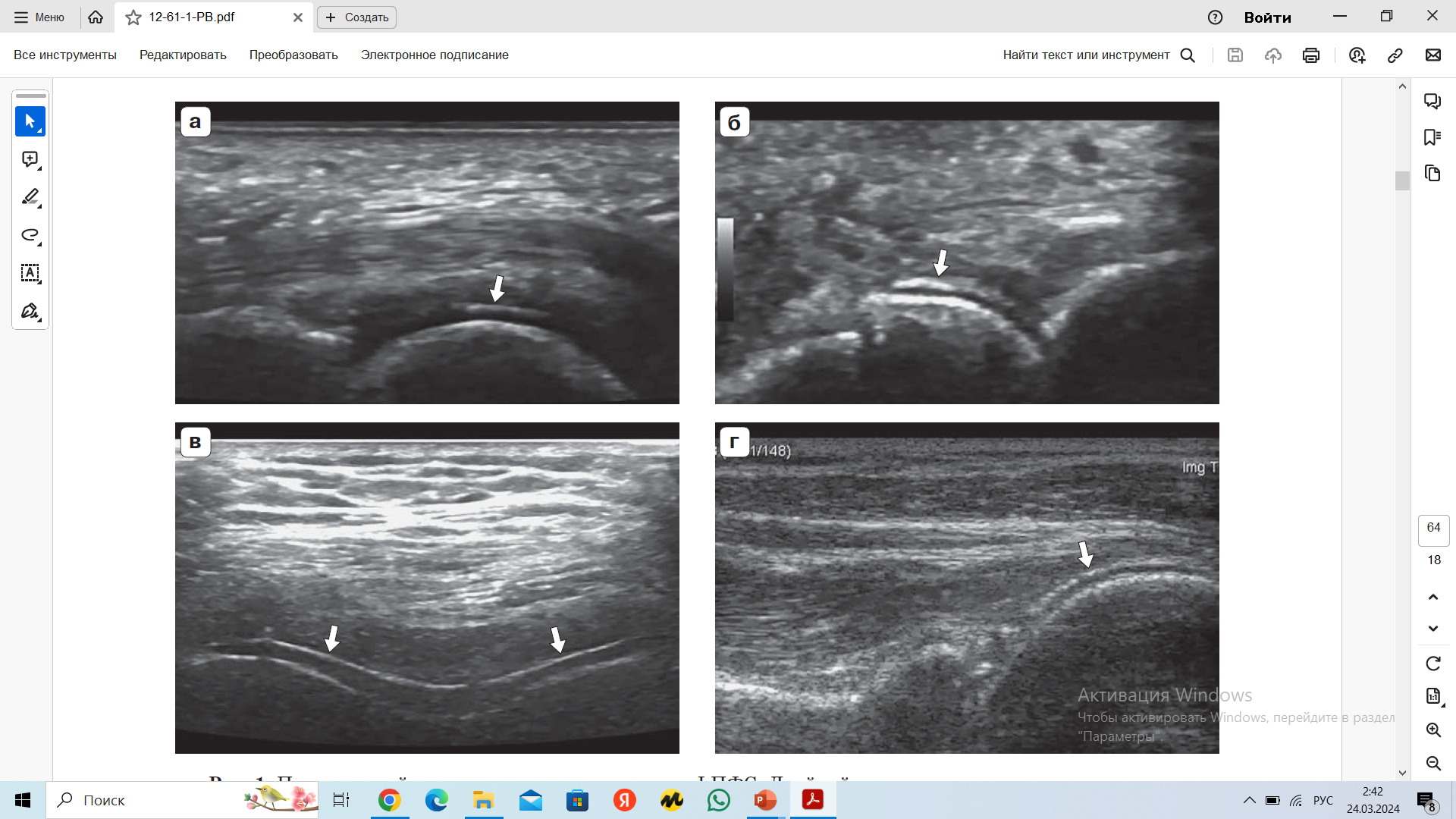 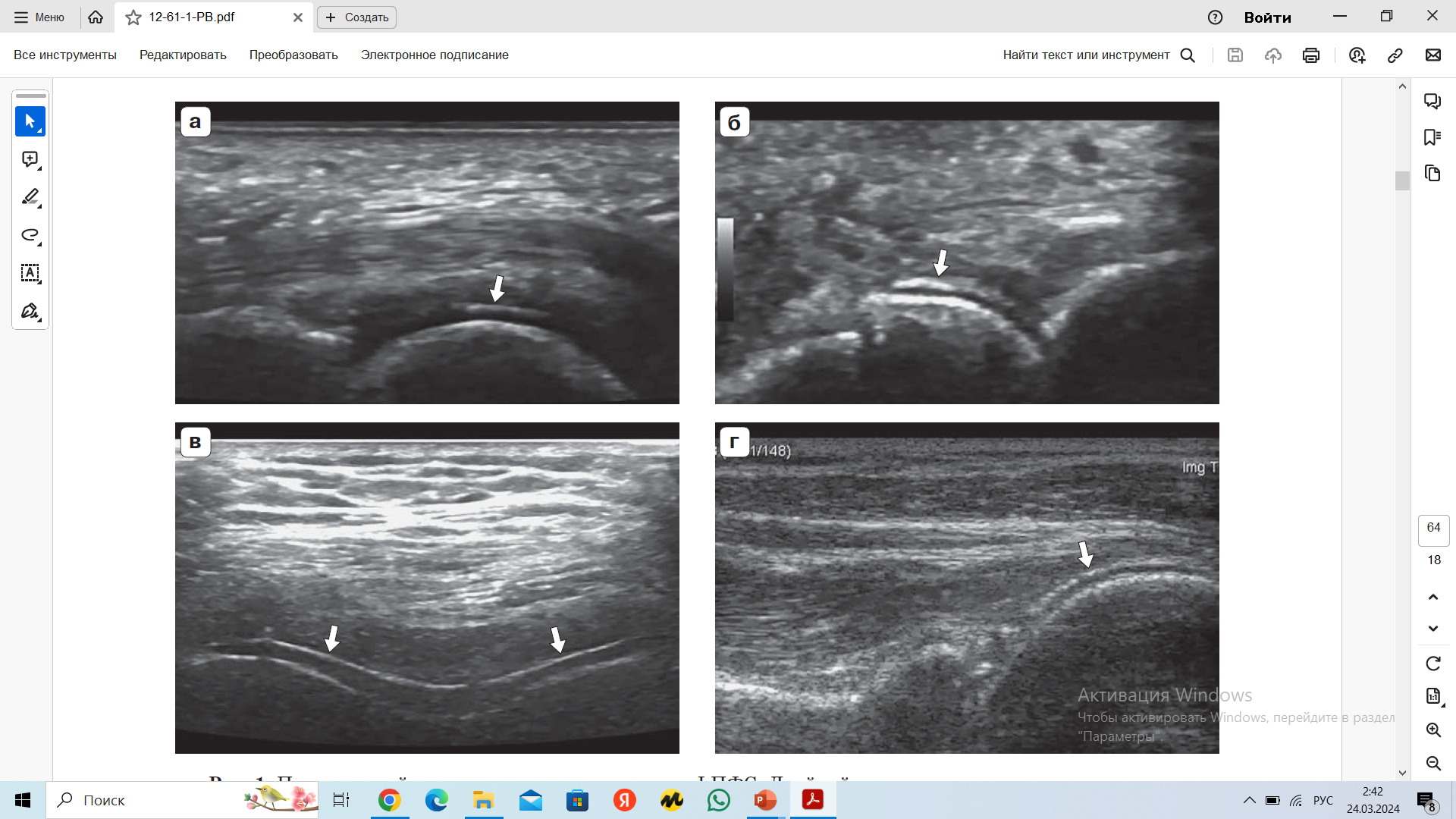 Рис. 1. Истинный признак 
а – I ПФС. Двойной контур гиалинового хряща подошвенной поверхности головки плюсневой кости (стрелка).

б – II ПФС. Двойной контур гиалинового хряща тыльной поверхности головки пястной кости (стрелка)
УЗИ. В-режим. Признак двойного контура
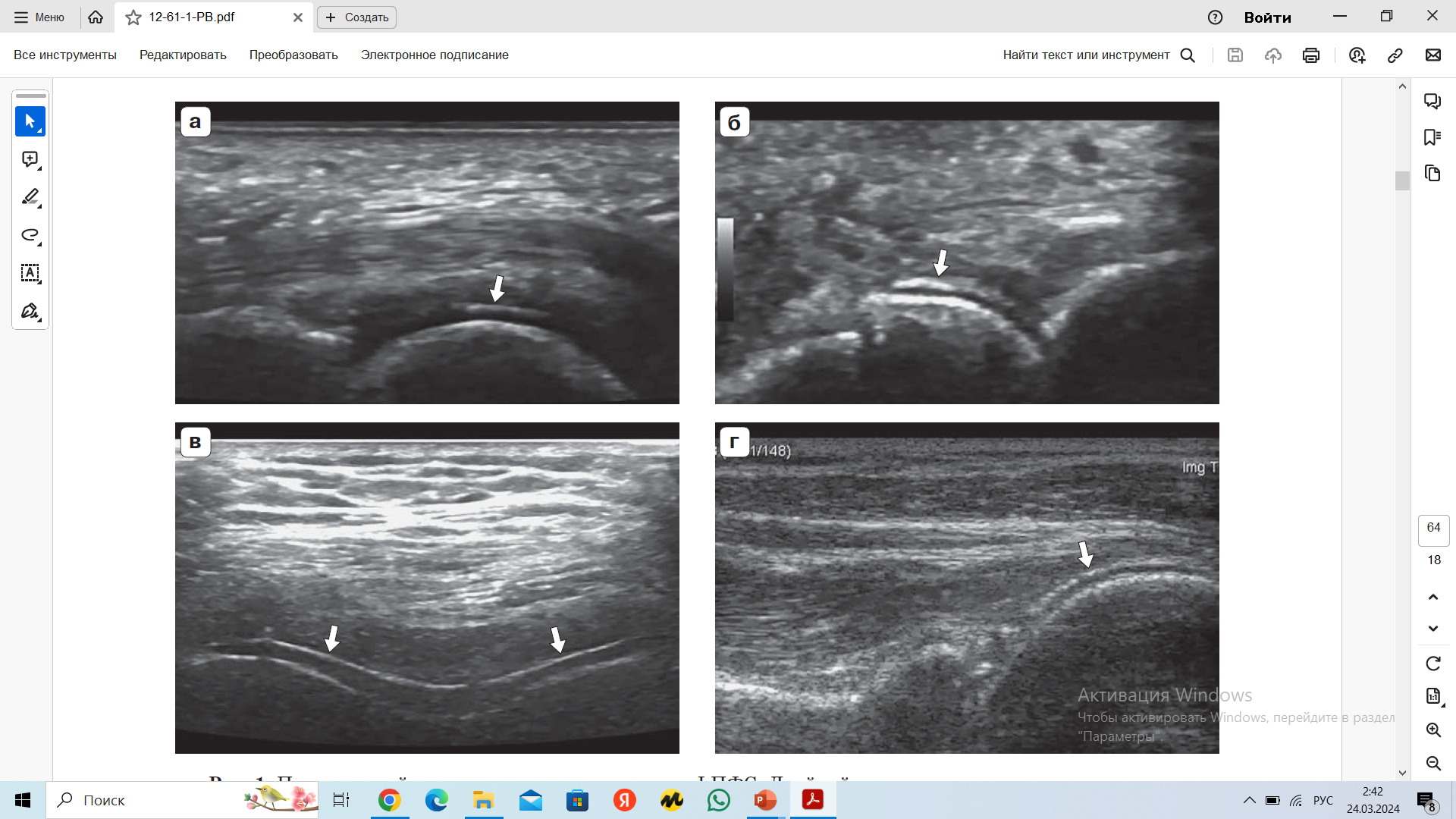 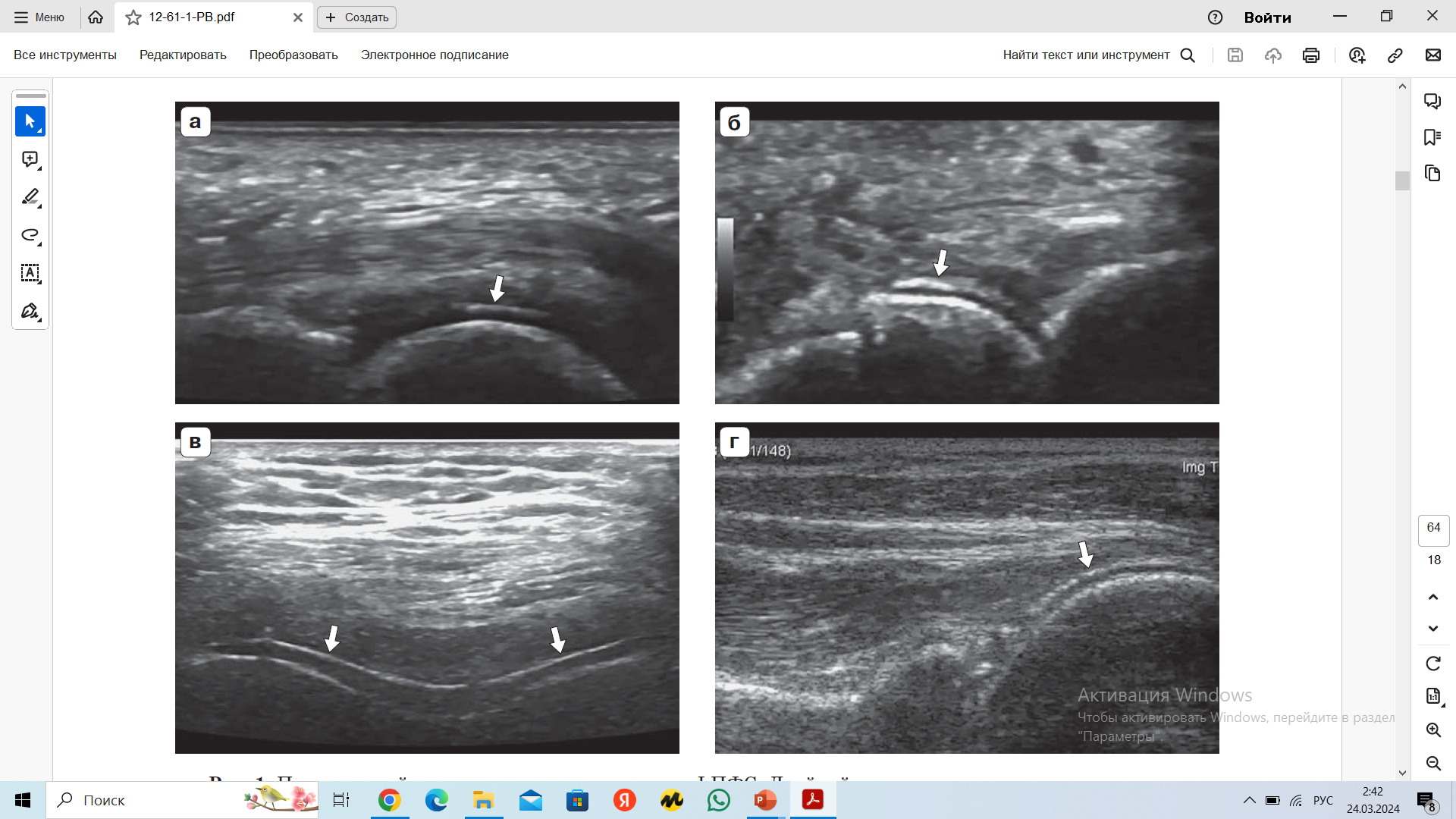 Рис. 1. Истинный признак  
в – двойной контур гиалинового хряща мыщелков бедренной кости (стрелки).
 
г – двойной контур гиалинового хряща головки плечевой кости (стрелка)
УЗИ. В-режим. Признак двойного контура
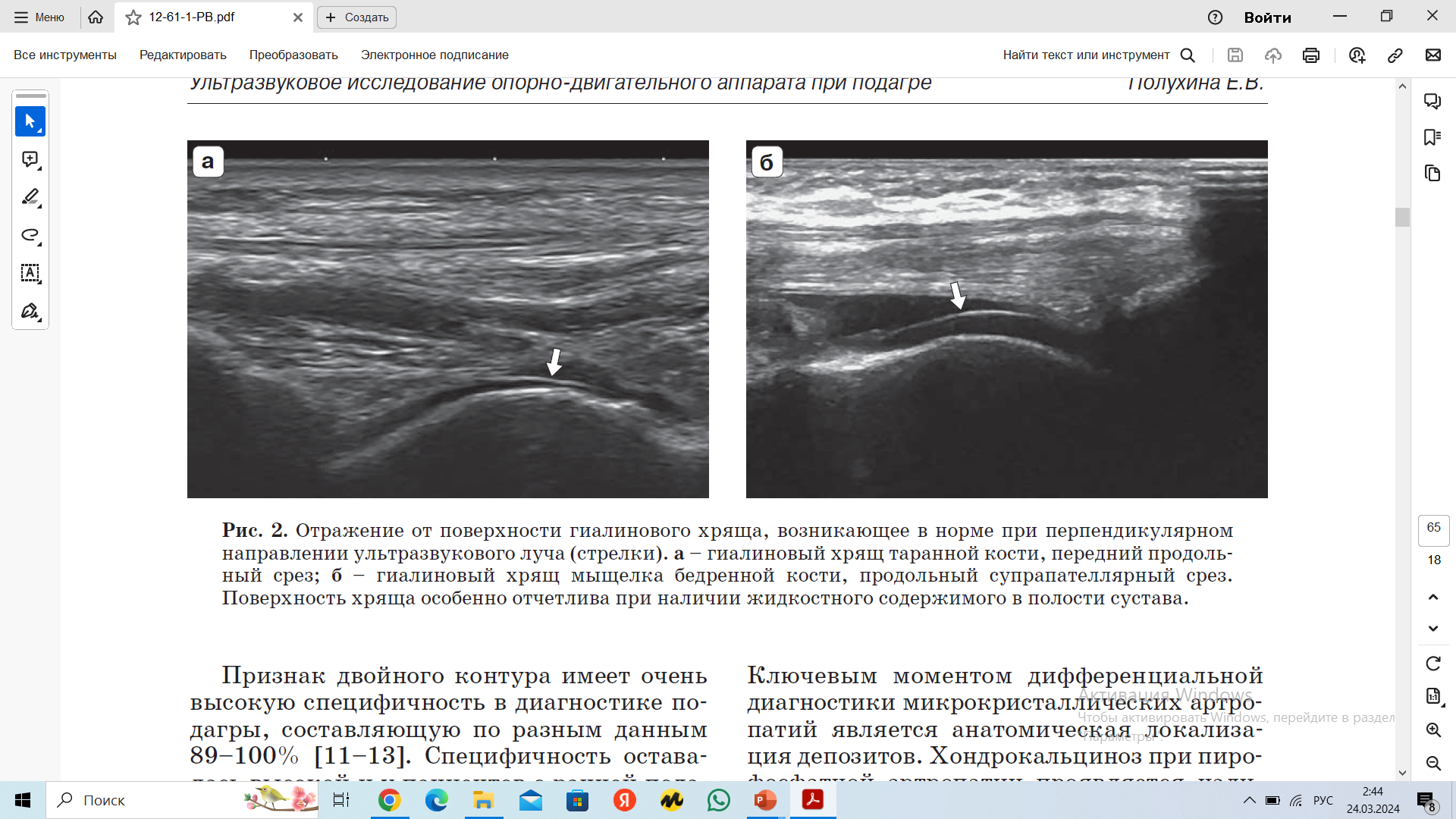 Дифференциальная диагностика признака двойного контура от нормальной поверхности хряща.

Ложное изображение в типичных случаях тоньше изображения кортикальной поверхности кости и исчезает при наклоне датчика.
Эффект двойного контура при подагре сохраняется независимо от угла сканирования.

Рис. 2 . Ложный признак

Отражение от поверхности гиалинового хряща, возникающее в норме при перпендикулярном направлении ультразвукового луча (стрелки).
а – гиалиновый хрящ таранной кости.

б – гиалиновый хрящ мыщелка бедренной кости
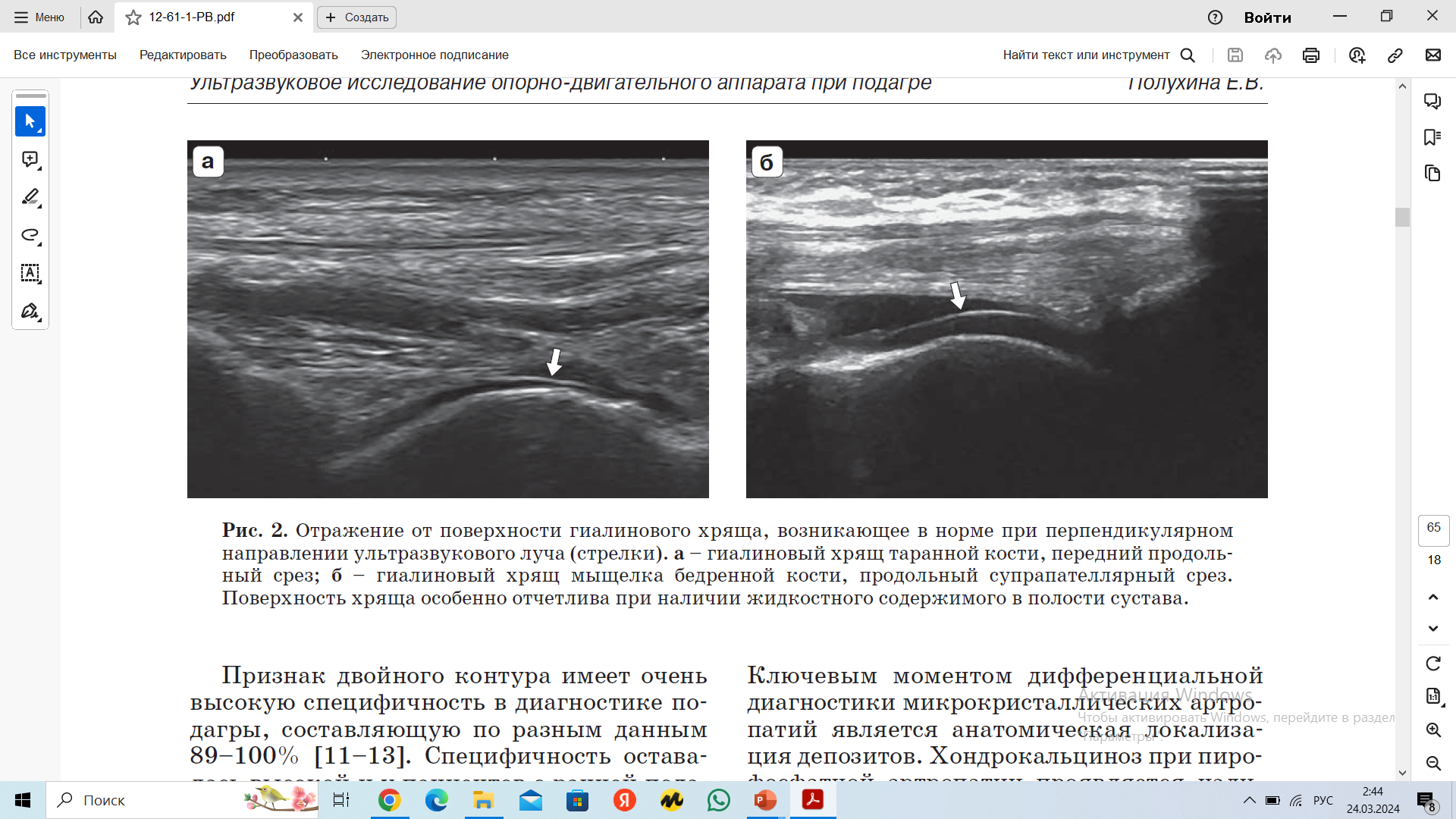 Тофусы
Крупные скопления кристаллов моноурата натрия, окруженные воспалительной измененной тканью.

Располагаются внутри полости сустава, в периартикулярных тканях, подкожно, внутри или вокруг сухожилий и связок.

Медиальная поверхность I ПФС является наиболее частой зоной формирования тофусов
УЗ-признаки тофуса
Ограниченное неоднородное образование преимущественно повышенной эхогенности (реже гипоэхогенное, иногда с эффектом дистальной акустической тени).

По периферии часто присутствует анэхогенная зона в виде ободка.

Ранняя стадия: гипоэхогенное образование, однородной структуры, без дистальной акустической тени (внешний вид, описанный как “комки мокрого сахара”)

Поздняя стадия: образование повышенной эхогенности , неоднородной структуры  с гиперэхогенными включениями. 

Вследствие плотности кристаллов может формироваться дистальная акустическая тень.

 Большинство тофусов не содержат кальций, и появление акустической тени связано с особенностями прохождения ультразвука через содержимое тофуса
УЗИ. В- режим. Тофусы
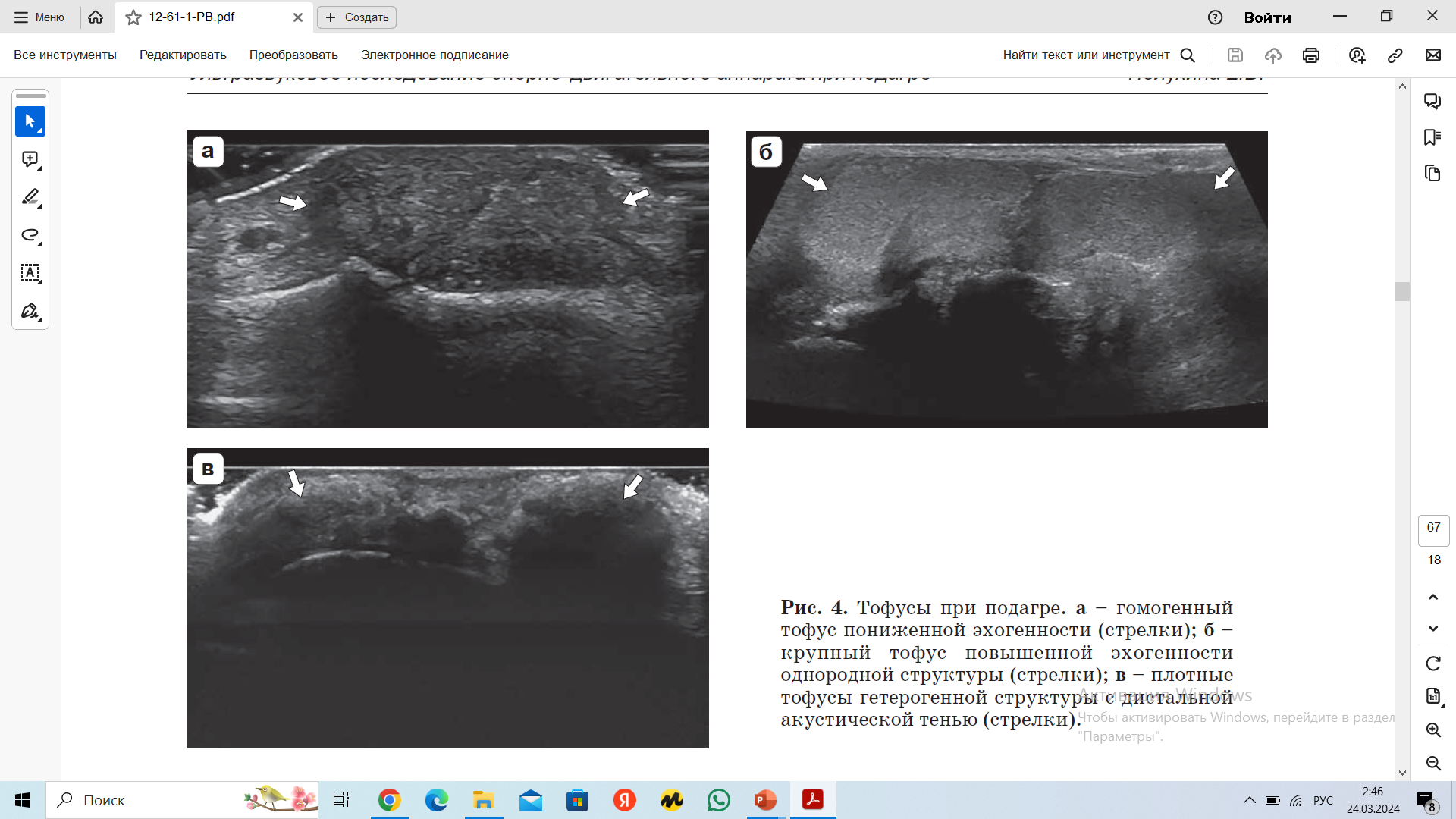 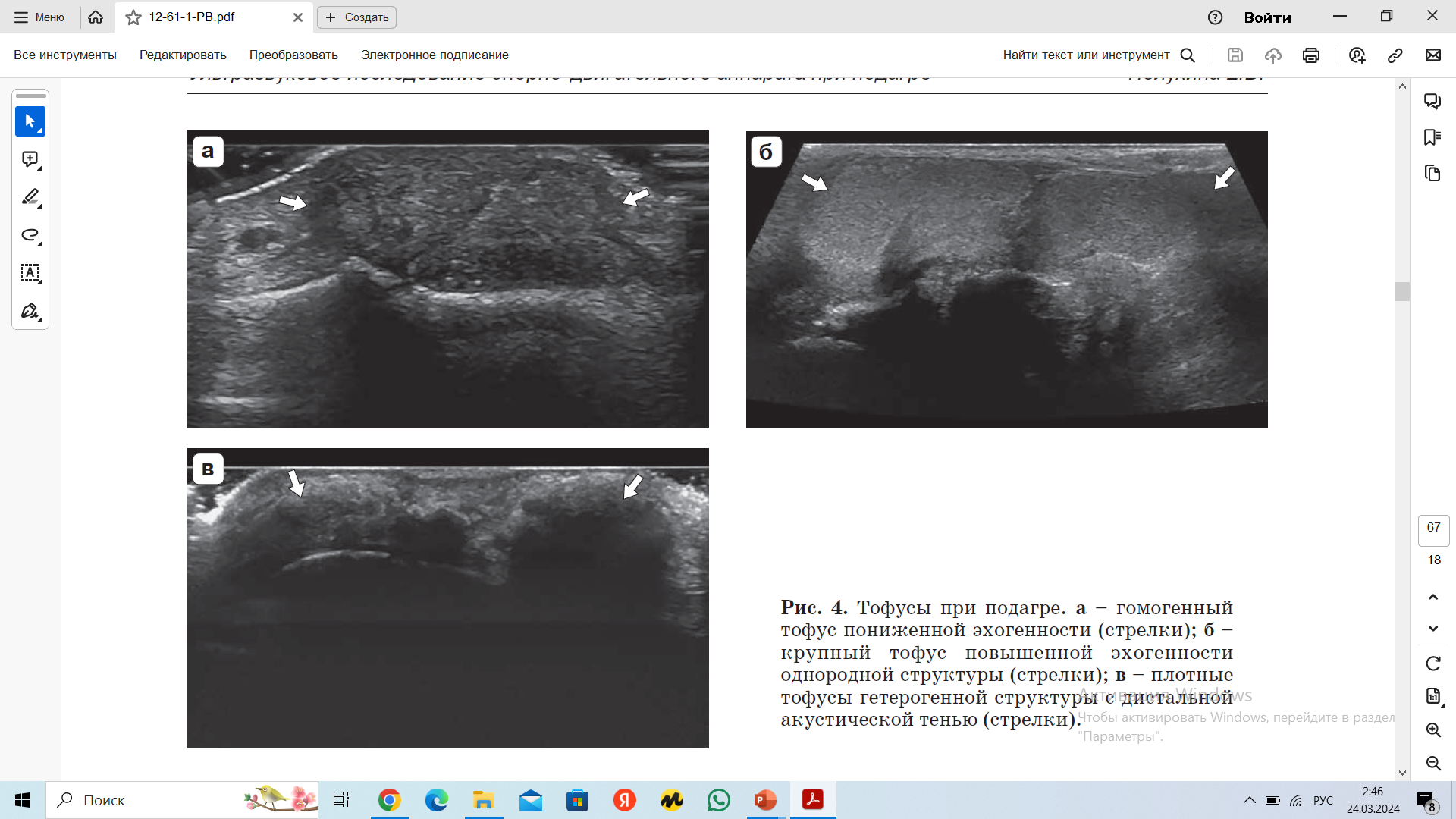 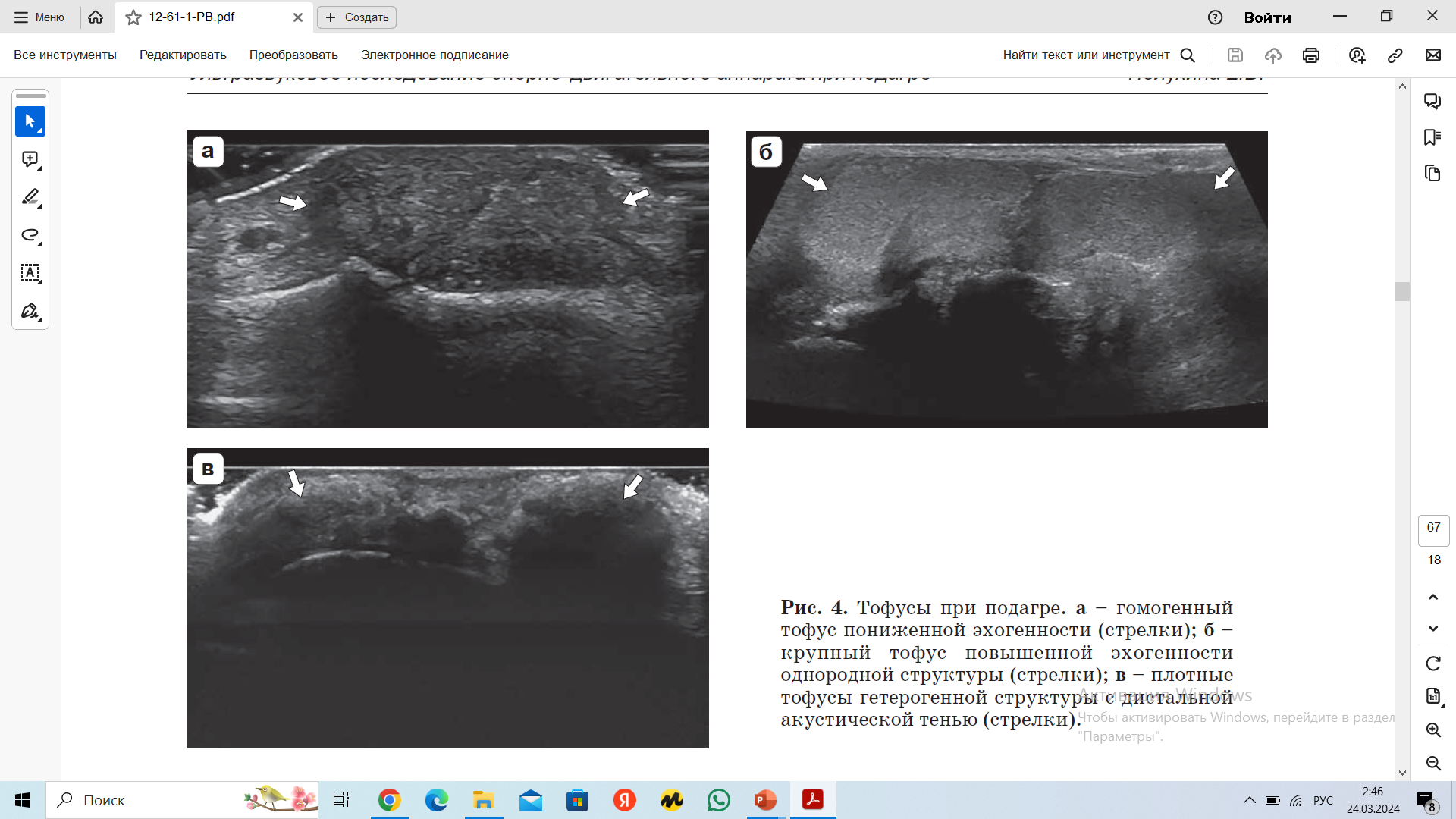 Тофусы при подагре.

 а – пониженной эхогенности, однородной структуры (стрелки).

 б – повышенной эхогенности , однородной структуры (стрелки).

 в – пониженной эхогенности , гетерогенной структуры с дистальной акустической тенью (стрелки)
УЗИ. В-режим. Тофусы
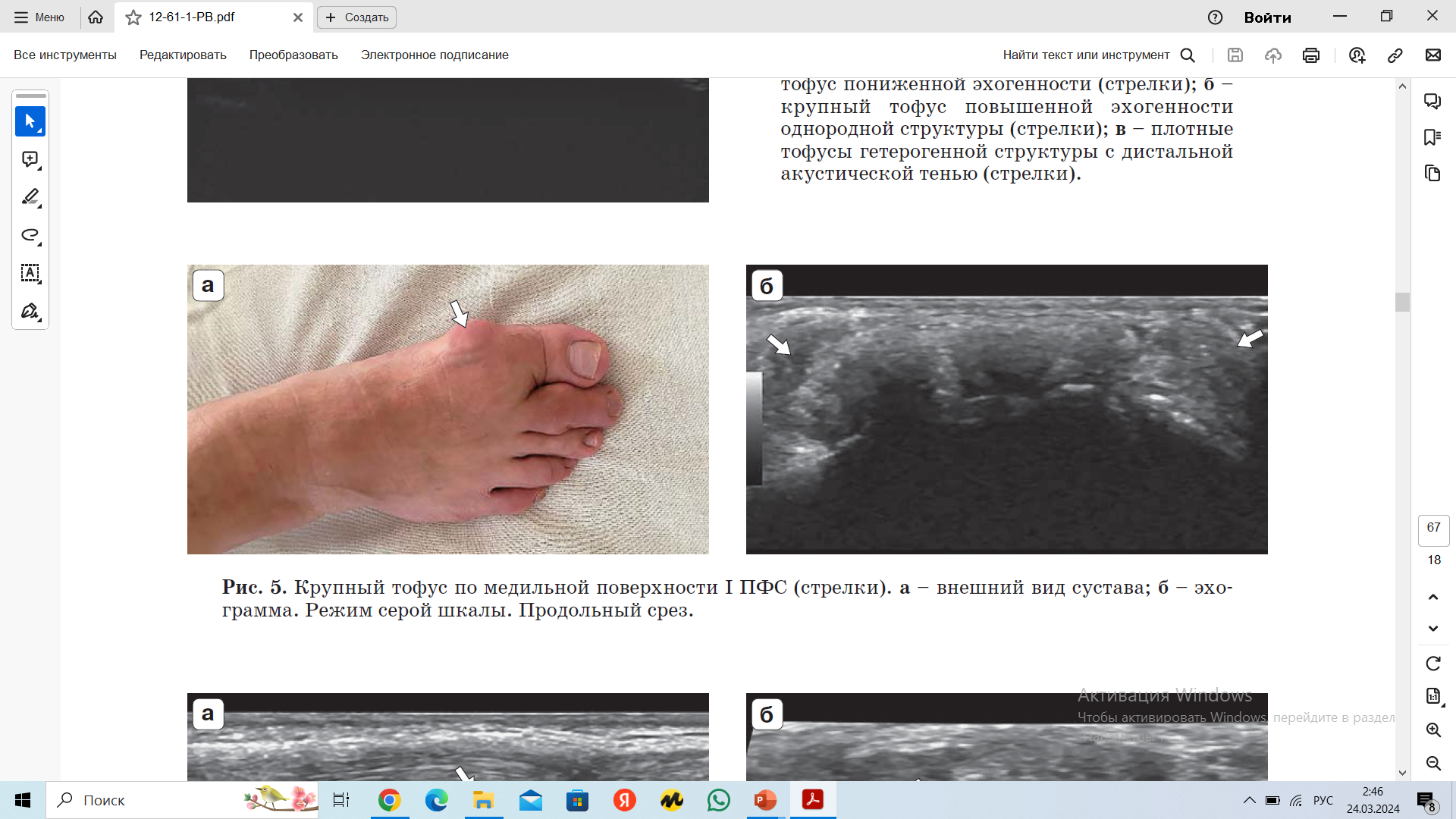 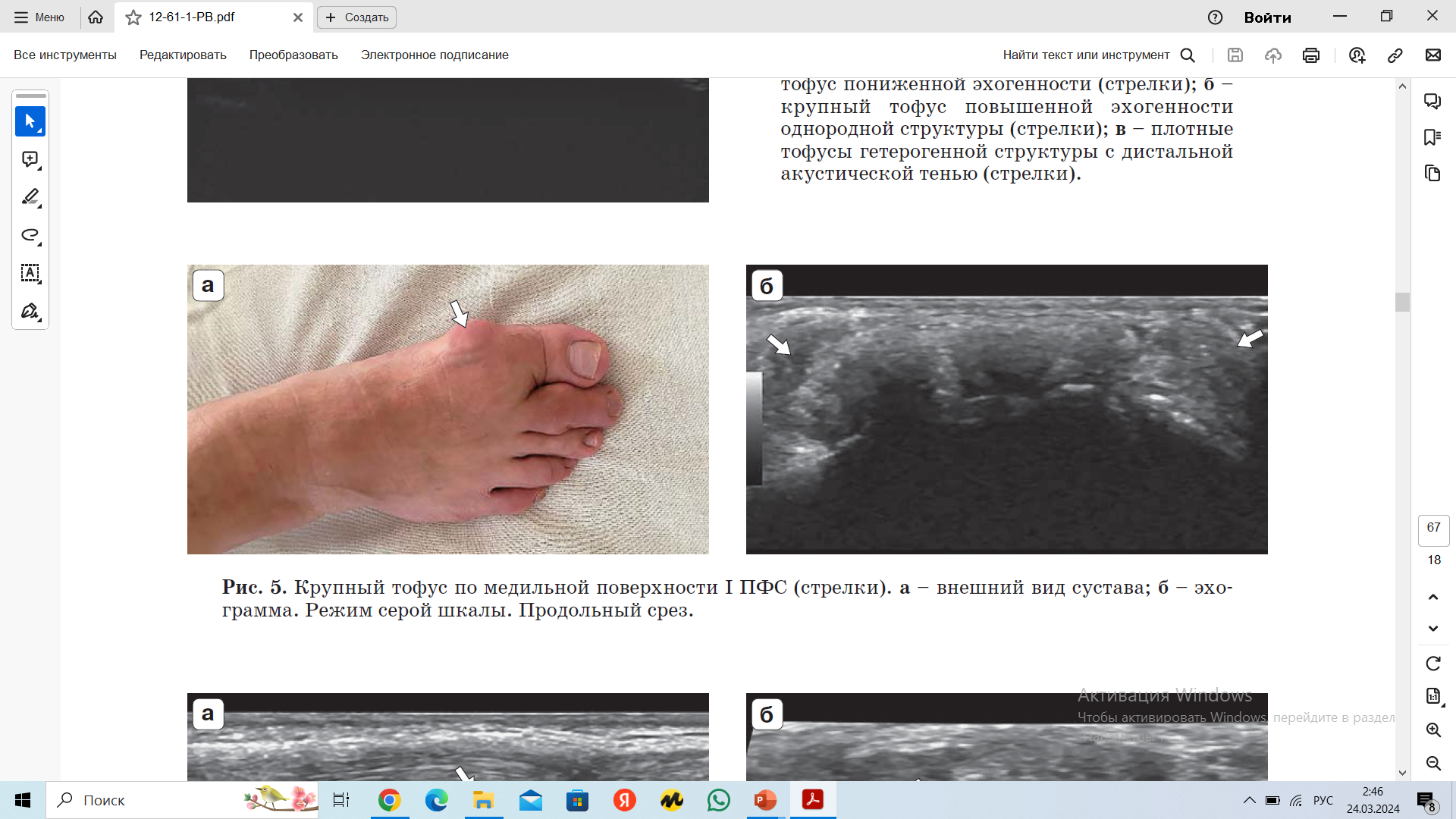 Крупный тофус по медильной поверхности I ПФС (стрелки).
 
а – внешний вид сустава.

б – повышенной эхогенности, неоднородной структуры
УЗИ. Режим ЭДК. Тофусы
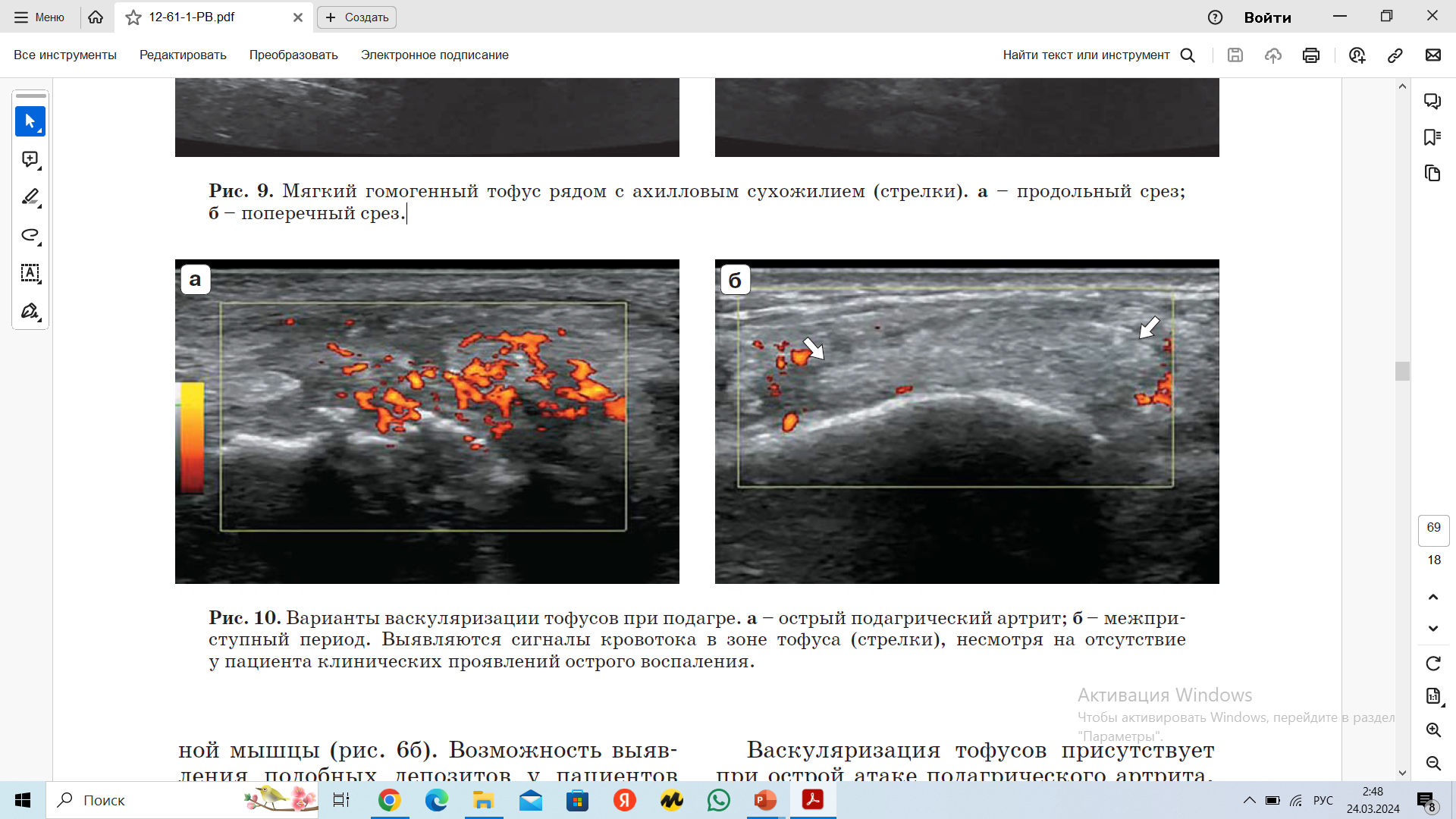 Васкуляризация тофусов присутствует при острой атаке подагрического артрита, но может сохраняться и в межприступный период. 

Усиление васкуляризации, определяемое при цветовом и энергетическом допплеровском картировании
следствие активного воспаления.
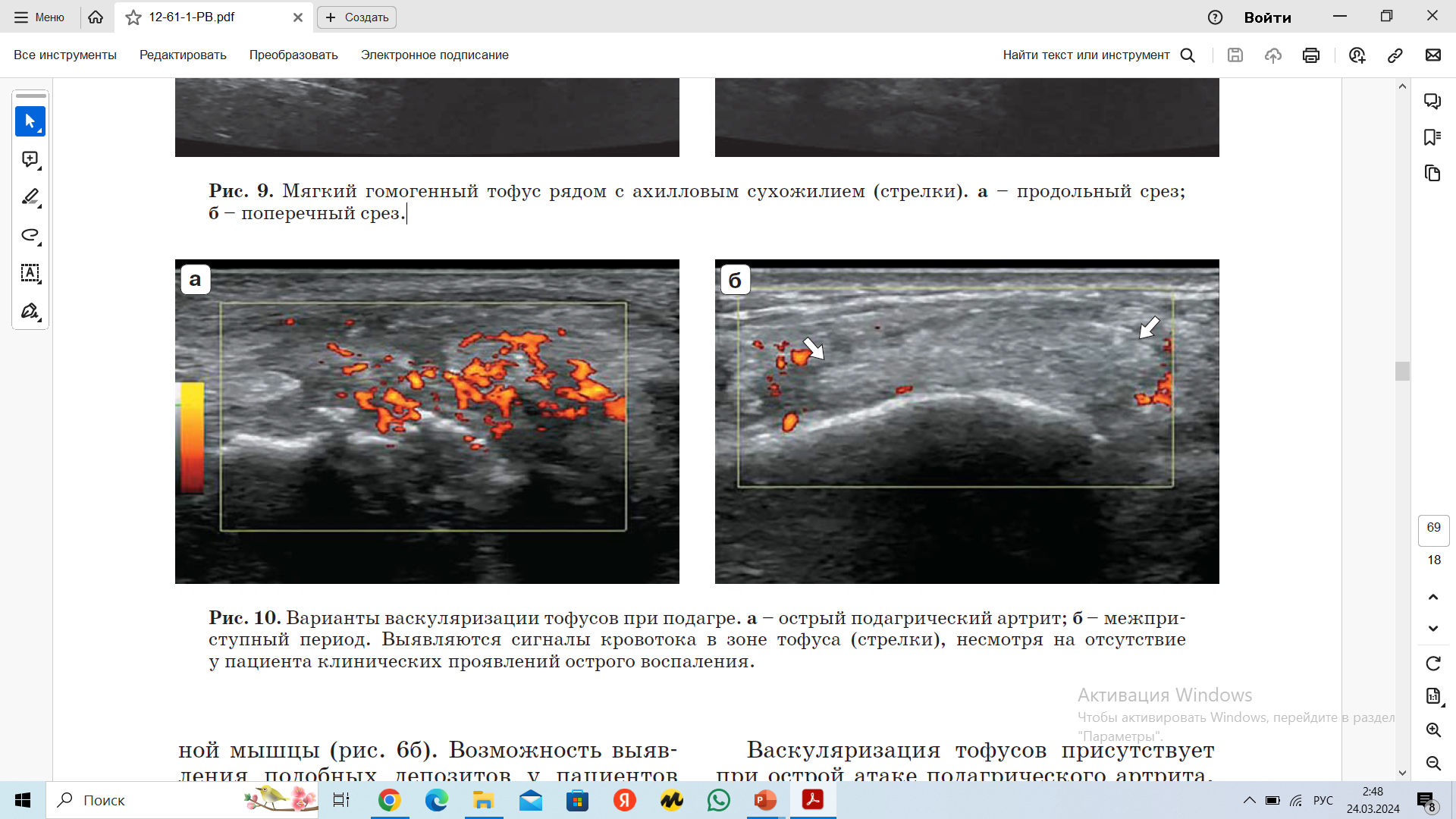 Варианты васкуляризации тофусов при подагре.

 а – Острый подагрический артрит.
 б – межприступный период
Агрегаты
Новый консенсус 2021 г. определяет агрегаты как депозиты кристаллов в полости сустава и периартикулярных тканях, слишком малые по размеру, чтобы характеризоваться как тофусы.

 Агрегаты определяются в виде гиперэхогенных включений. 

Агрегаты могут быть выявлены в синовиальной жидкости, в синовиальной оболочке, синовиальных сумках, в толще сухожилий.

Менее надежный ультразвуковой симптом, обладающий низкой чувствительностью. 

 Может выявляться при других заболеваниях суставов (пиро-фосфатная артропатия, септический артрит, остеоартрит, ревматоидный артрит)
УЗИ. В-режим. Агрегаты
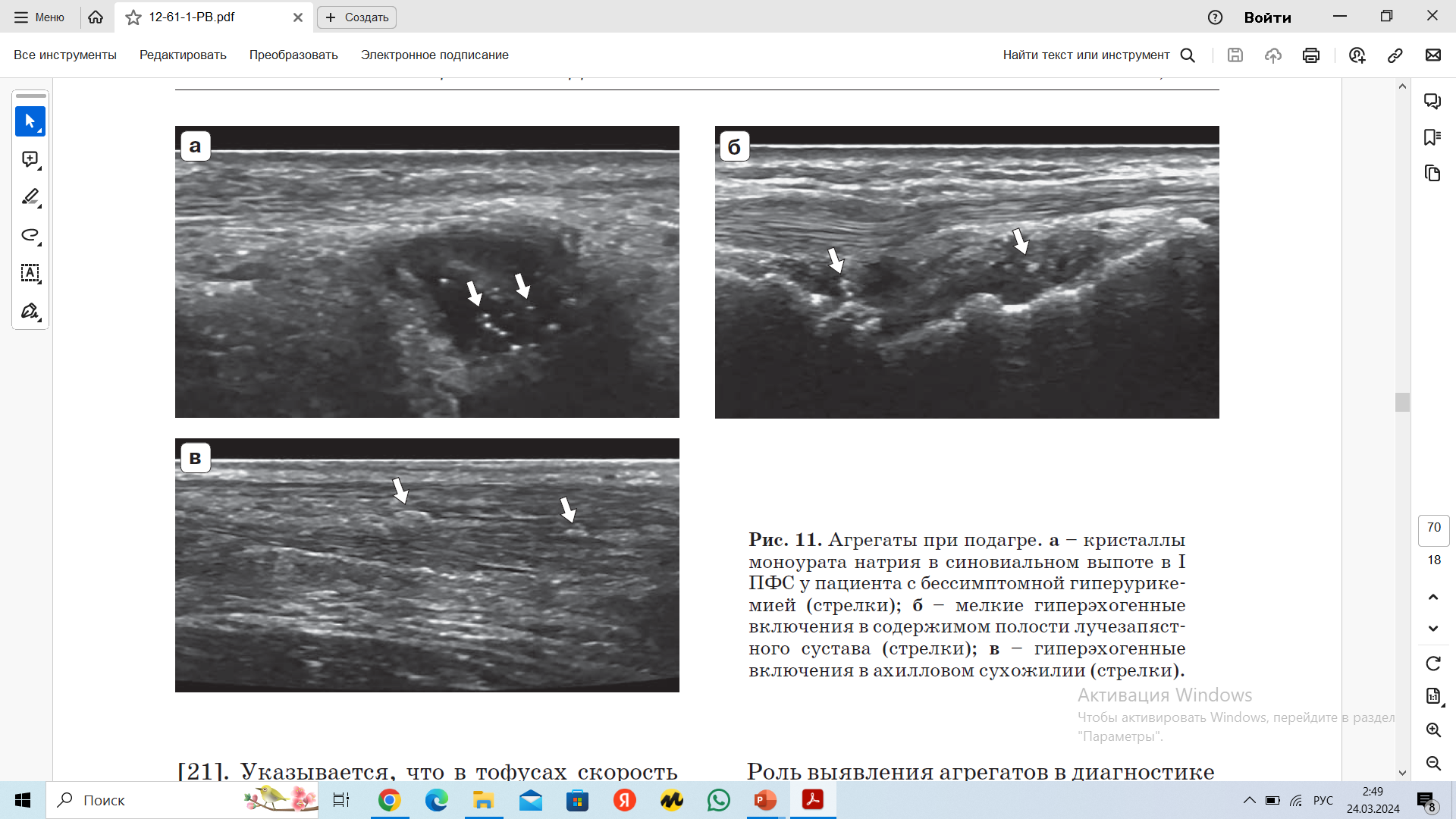 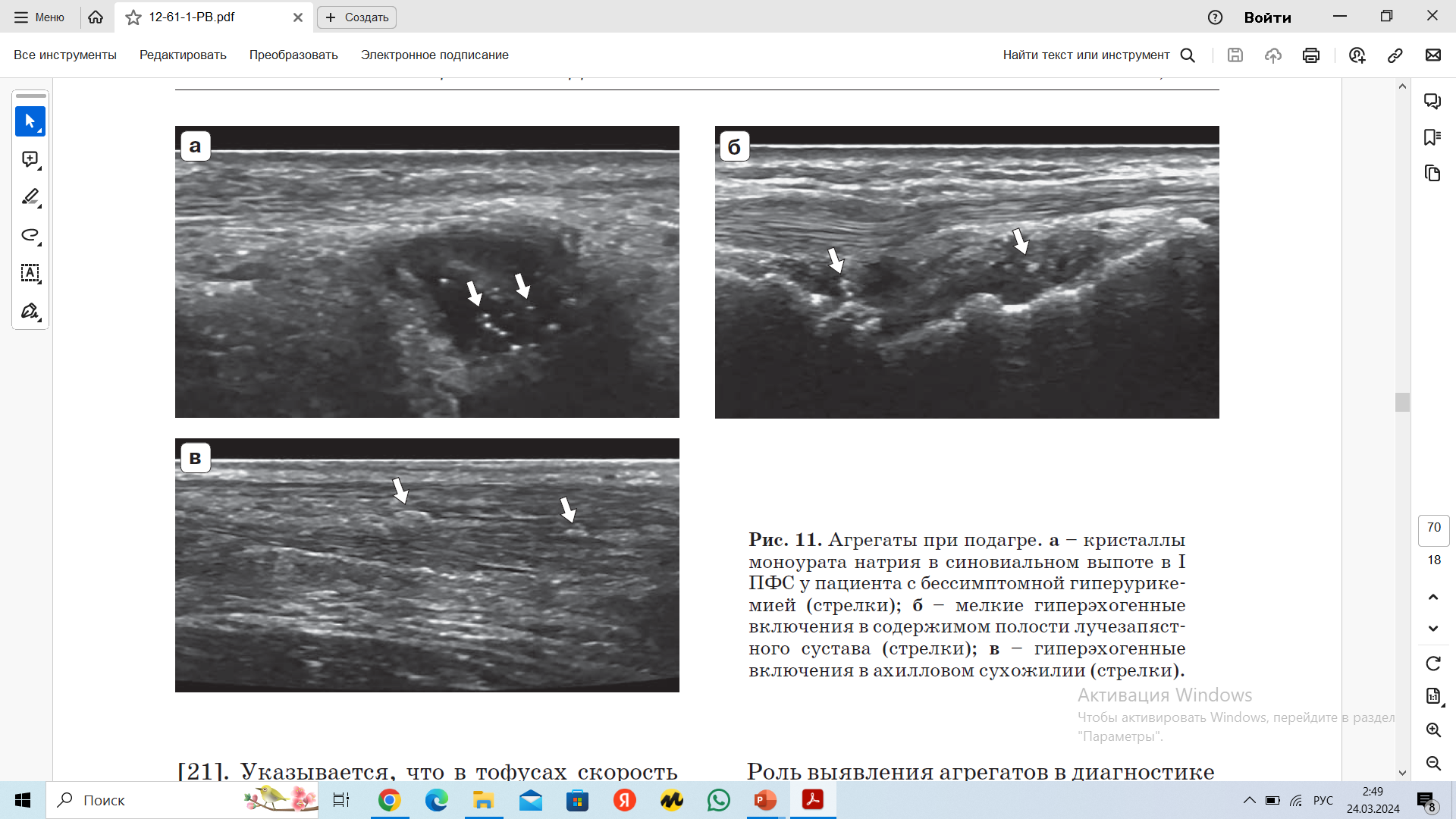 а – кристаллы моноурата натрия в синовиальном выпоте в I ПФС у пациента с бессимптомной гиперурикемией (стрелки).

 б – мелкие гиперэхогенные включения в содержимом полости лучезапястного сустава (стрелки);
УЗИ. В-режим. Эрозии
Костные эрозии представляют собой нарушение непрерывности контура внутрисуставной и внесуставной костной поверхности.
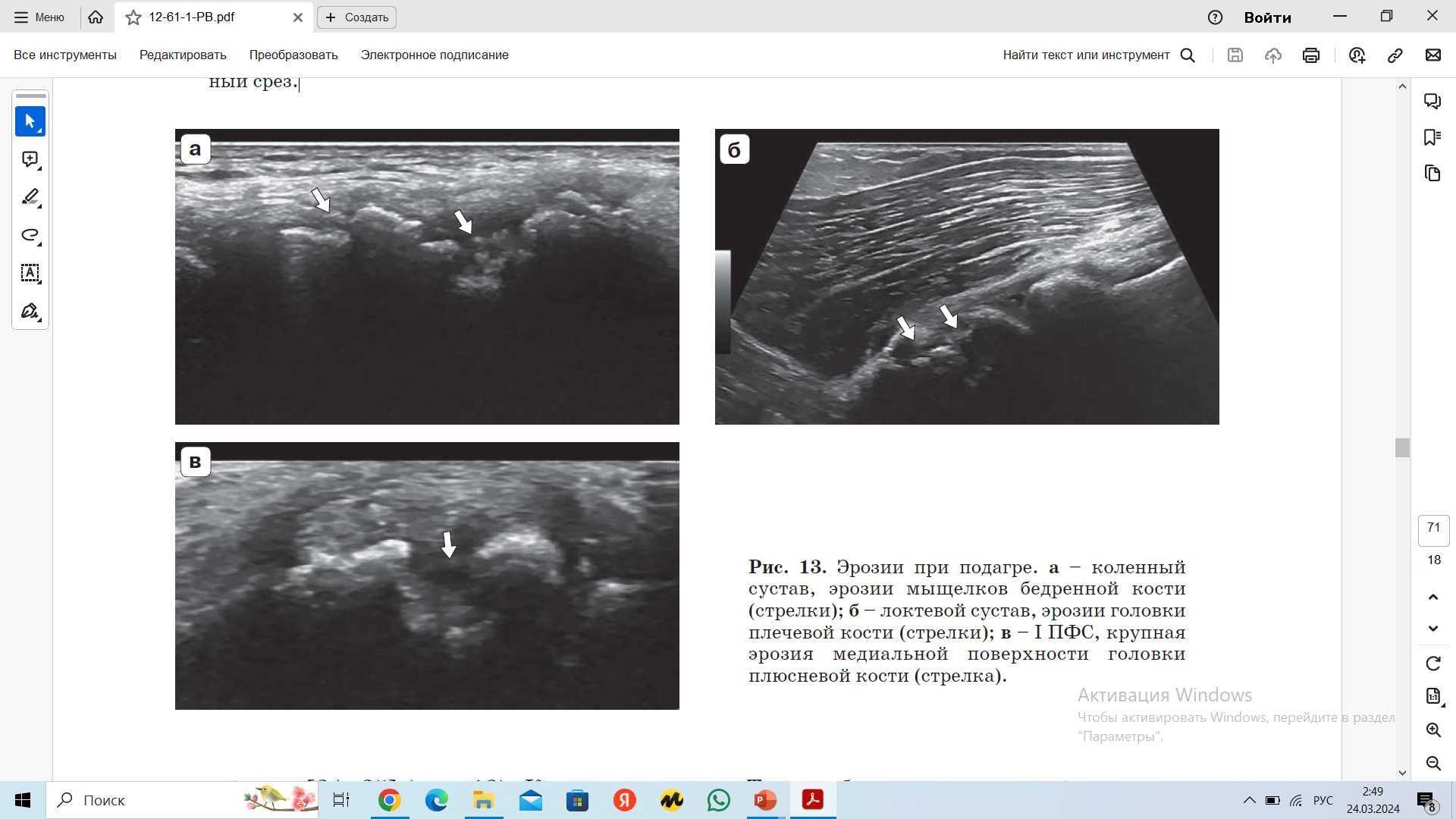 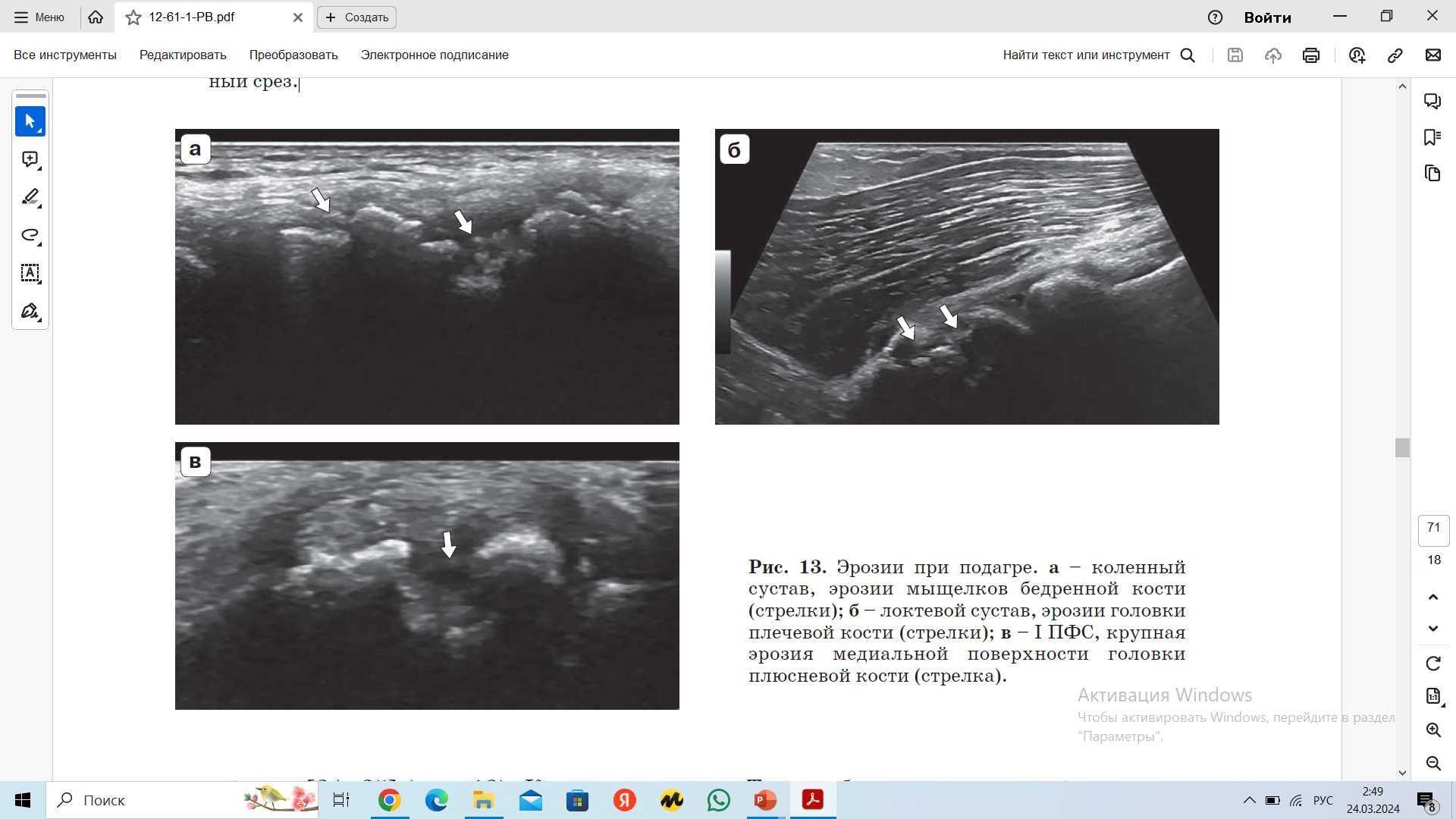 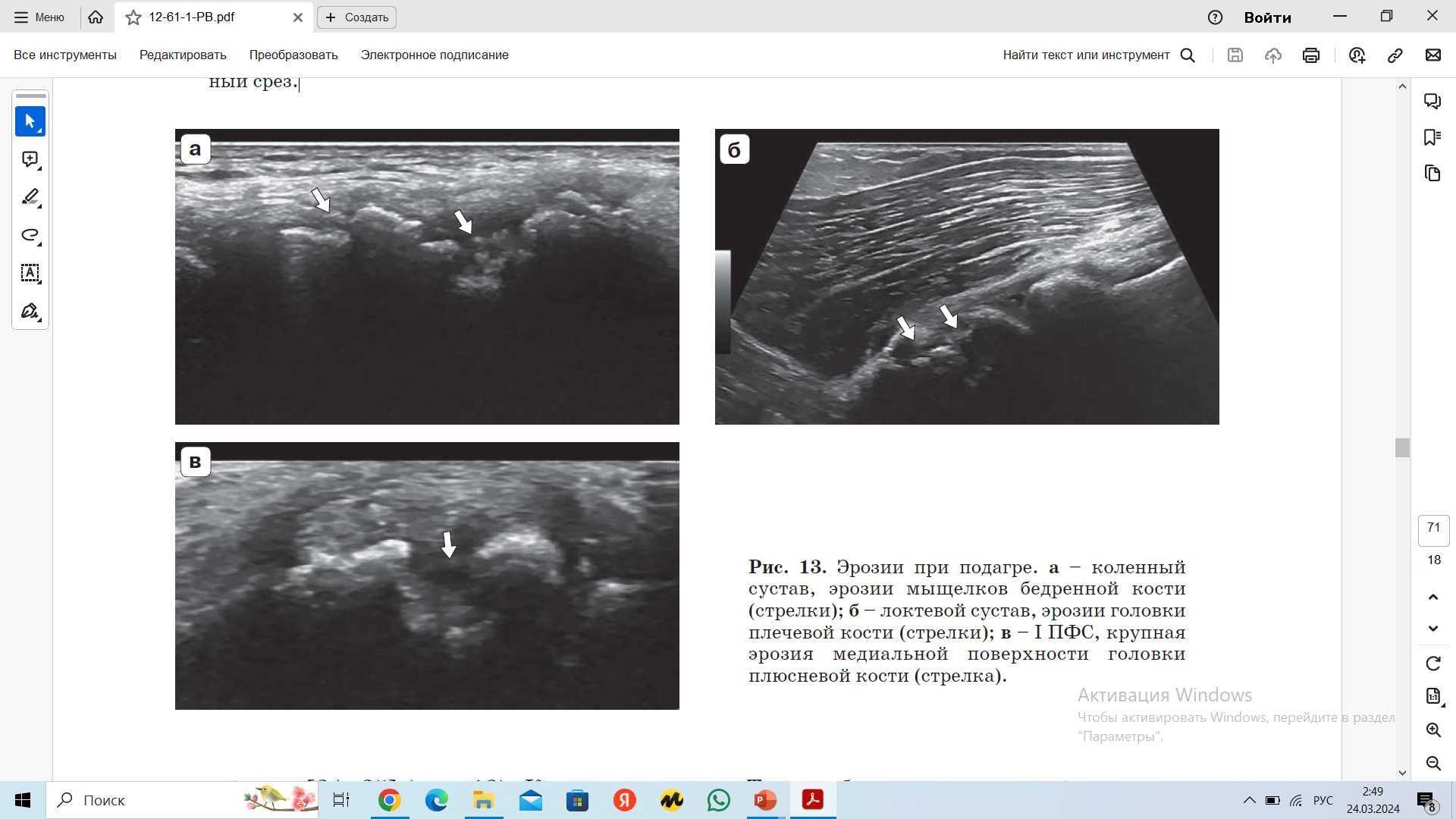 а – коленный сустав, эрозии мыщелков бедренной кости (стрелки).

б – локтевой сустав, эрозии головки плечевой кости (стрелки).

в – I ПФС, крупная эрозия медиальной поверхности головки плюсневой кости (стрелка)
Выводы
УЗИ является информативным и безопасным методом визуализации при подагре и наиболее ценным методом в раннем выявлении депозитов кристаллов моноурата натрия, мониторинге на фоне лечения, навигации при аспирации.
При подозрении на подагру рекомендуется исследование как минимум обоих I плюснефаланговых и коленных суставов, являющихся наиболее частыми зонами отложений моноурата натрия.
Специфичные признаки, характерные для подагры: признак двойного контура (депозиты кристаллов на поверхности хряща),тофусы (крупные депозиты моноурата натрия), агрегаты (мелкие скопления кристаллов) и эрозии
Список литературы
Полухина Е.В. Ультразвуковое исследование опорно-двигательного аппарата при подагре // Ультразвуковая и функциональная диагностика. 2023;(2):62-79. https://doi.org/10.24835/1607-0771-2023-2-62-79
СПАСИБО ЗА ВНИМАНИЕ!